TIẾNG VIỆT 4
Tập 2
Tuần 25
Bài đọc 2: 
Mít tinh mừng độc lập
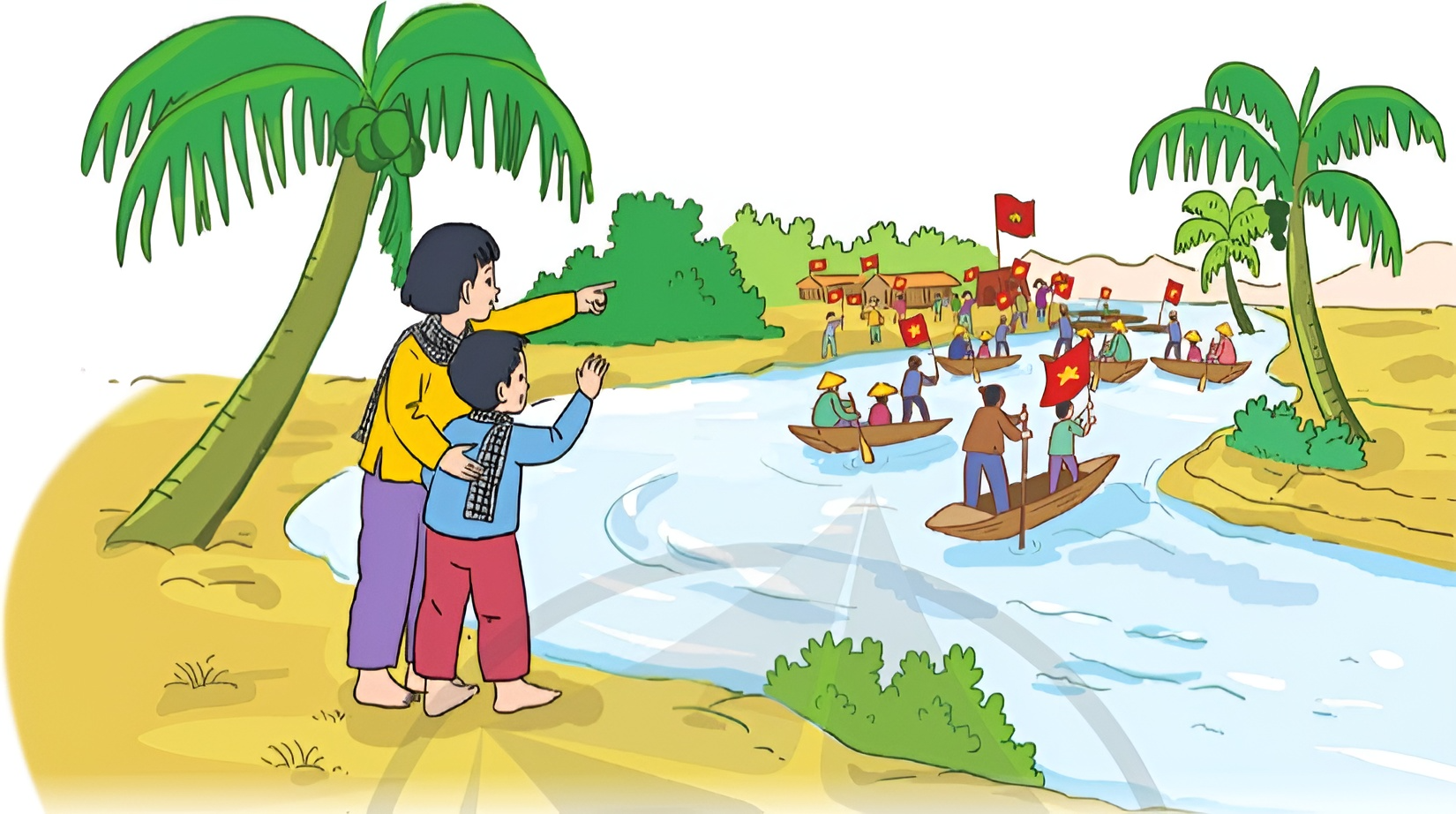 Các em thấy những gì trong bức tranh?
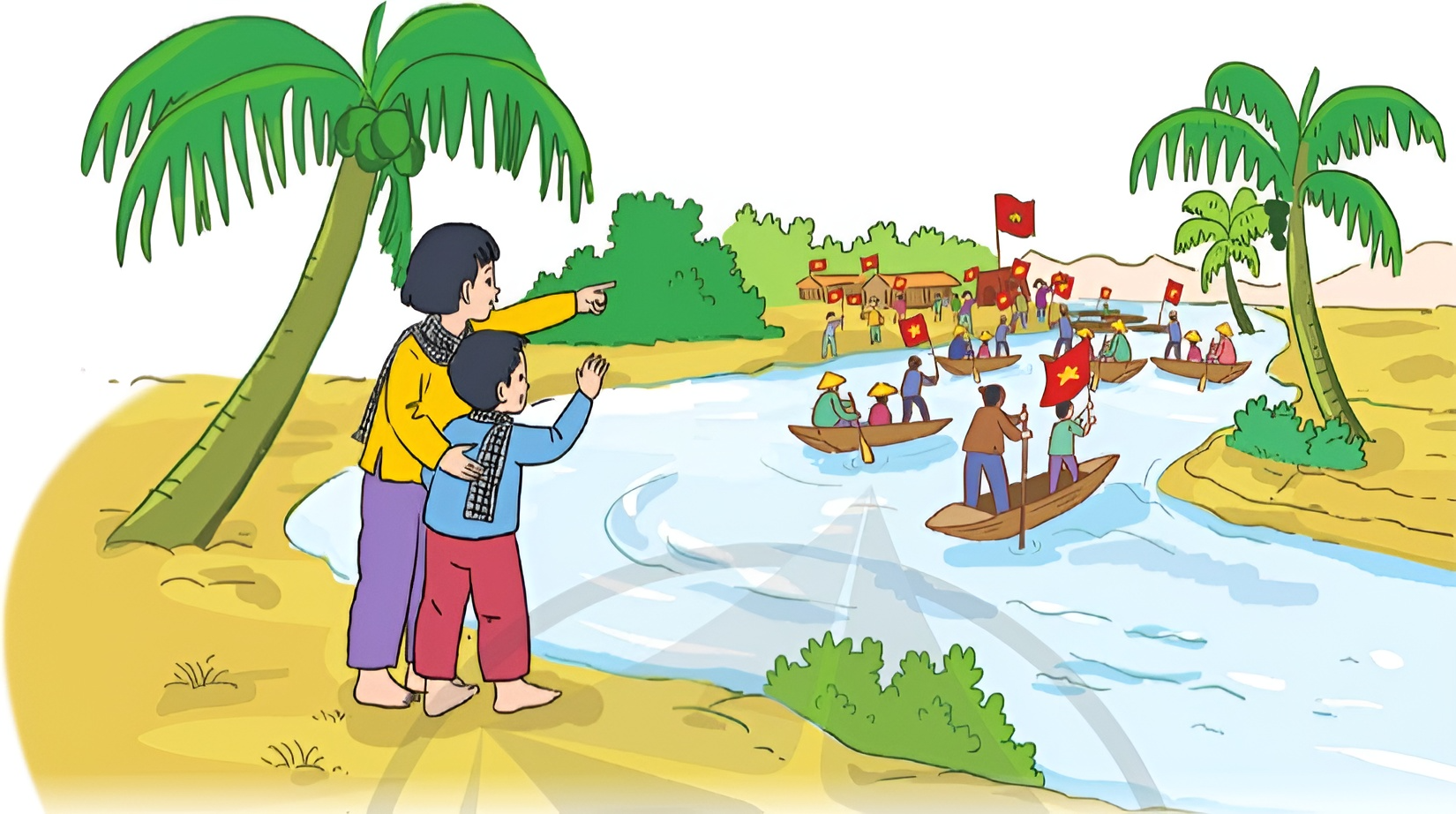 Cảnh rực rỡ của những lá cờ trước cửa mỗi ngôi nhà, trên tay mỗi người, đổ về bến chợ cùng tiếng hò reo, mừng rỡ.
01. 
ĐỌC THÀNH TIẾNG
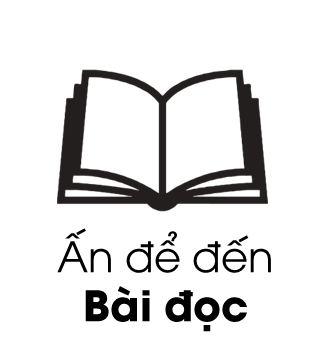 Đọc mẫu bài "Mít tinh mừng độc lập"
Giọng đọc: nhanh, hồ hởi. 
Chú ý thể hiện:
+ Lời của nhân vật háo hức; lời hô trên khán đài mạnh mẽ, dứt khoát, đầy nhiệt huyết.
+ Các hình ảnh miêu tả khung cảnh cuộc mít tinh: giọng đọc vui.
+ Đoạn cuối: giọng đọc thể hiện cảm xúc xúc động, say sưa.
Luyện đọc từ khó
Mít tinh
Cách mạng tháng Tám
Bót cò
Dậy lên
San sát
Giải nghĩa từ khó
Mít tinh
Cuộc tập hợp đông người để biểu thị thái độ đối với những việc quan trọng.
Bót cò
Đồn cảnh sát của giặc (nghĩa trong bài).
Giải nghĩa từ khó
San sát
Rất nhiều và như liền vào nhau, không còn khe hở.
Dậy lên
Bừng bừng khí thế (nghĩa trong bài).
Giải nghĩa từ khó
Cách mạng tháng Tám
Cuộc Cách mạng diễn ra vào tháng Tám năm 1945, giành độc lập cho nước ta.
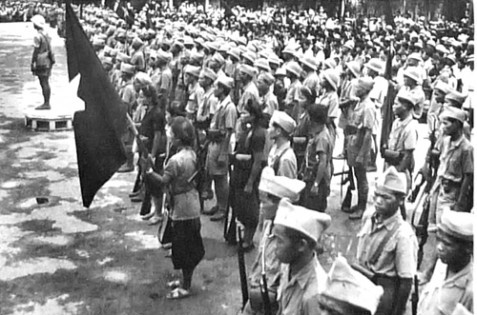 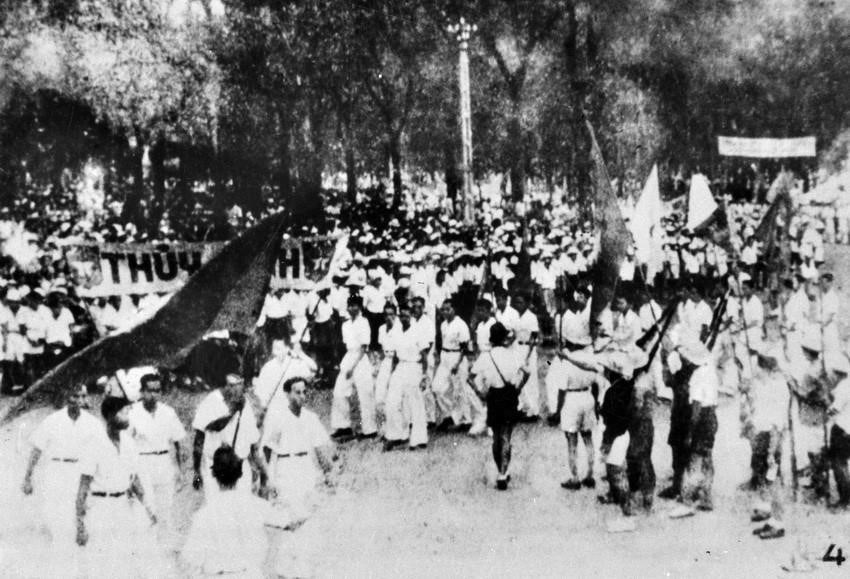 Luyện đọc
Luyện đọc bài với giọng đọc diễn cảm, nhấn giọng đúng chỗ, phù hợp và đọc đúng các từ khó có trong bài đọc.
02. 
ĐỌC HIỂU
Trả lời câu hỏi
Câu 1. Hình ảnh cờ đỏ sao vàng bay trước bót cò nói lên điều gì?
Câu 2. Tìm những hình ảnh người dân nô nức về dự cuộc mít tinh.
Câu 3. Những chi tiết nào thể hiện niềm vui vô bờ bến của người dân mừng nước nhà độc lập?
Câu 4. Tiếng hét vang của mọi người được so sánh với gì?
Câu 5. Theo em, vì sao “bài hát” ấy chỉ cất lên một lần mà “vang mãi với đời người”.
THẢO LUẬN NHÓM ĐÔI
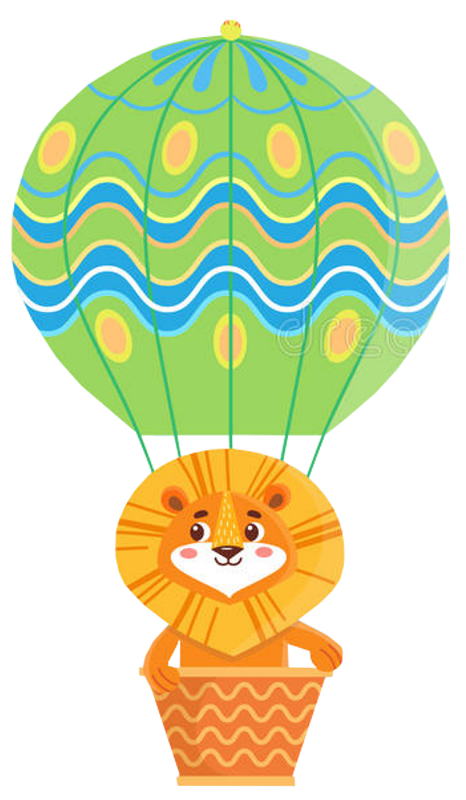 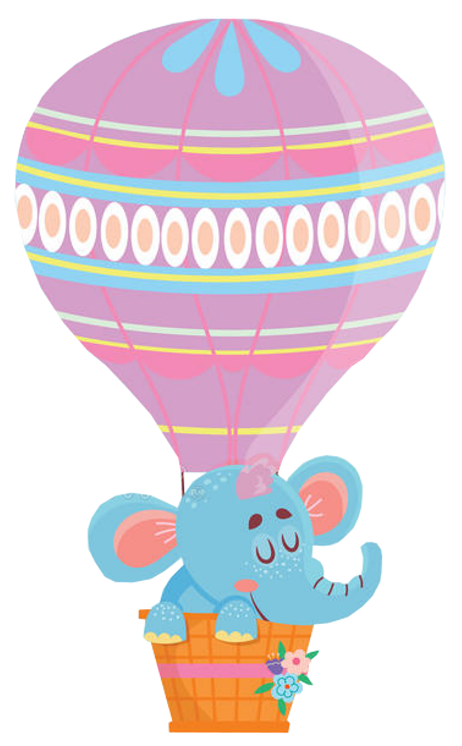 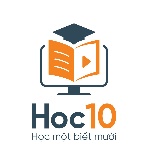 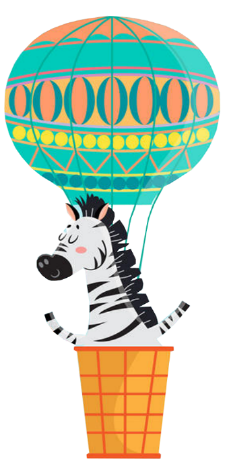 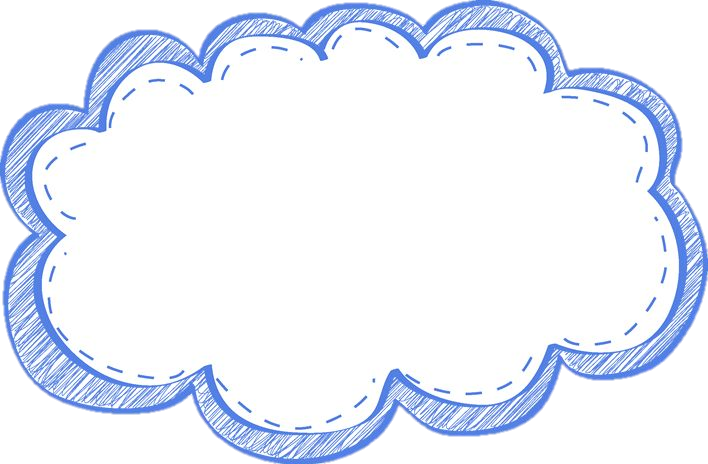 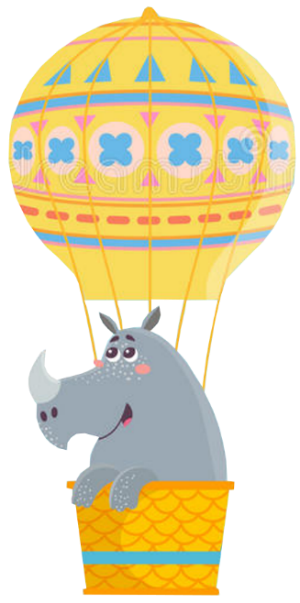 BAY LÊN NÀO
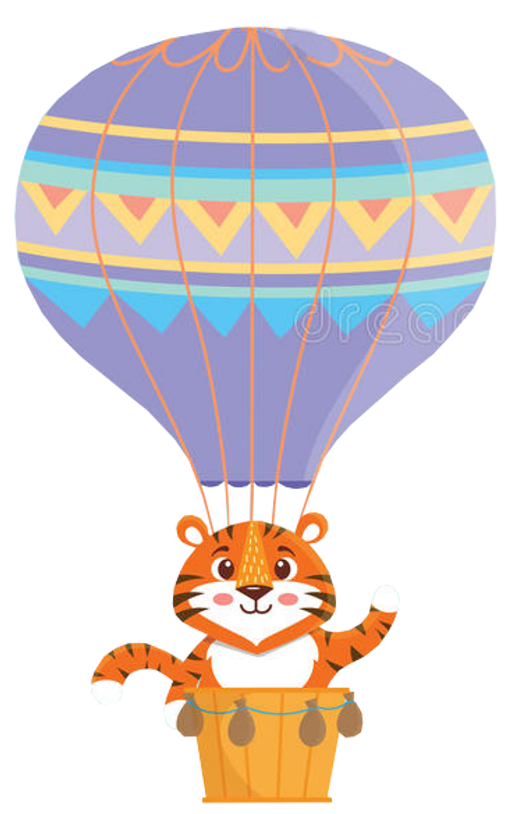 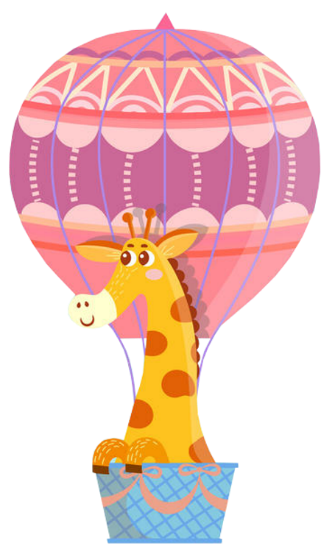 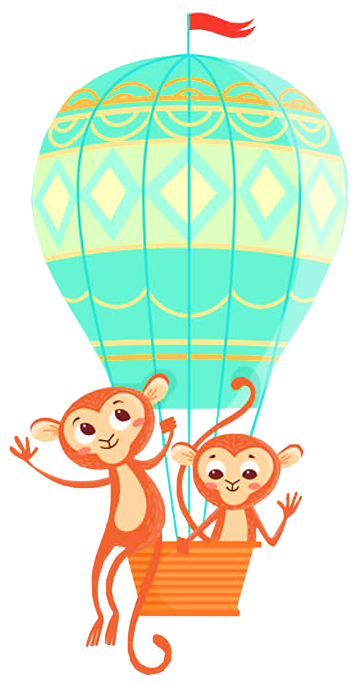 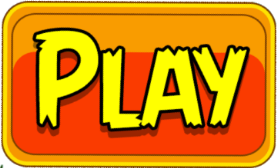 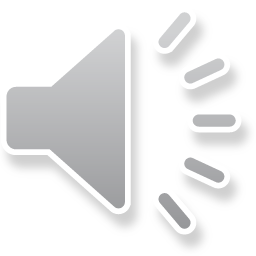 [Speaker Notes: Click “PLAY” để bắt đầu]
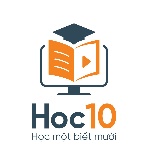 Tiếp tục
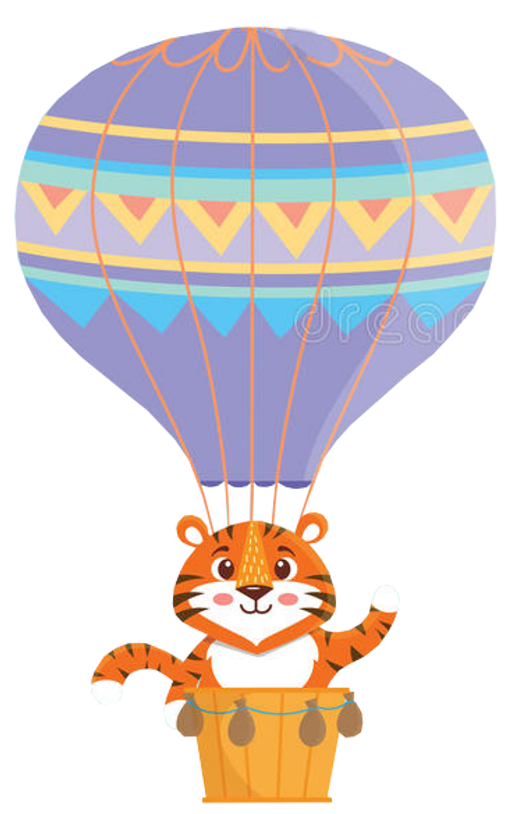 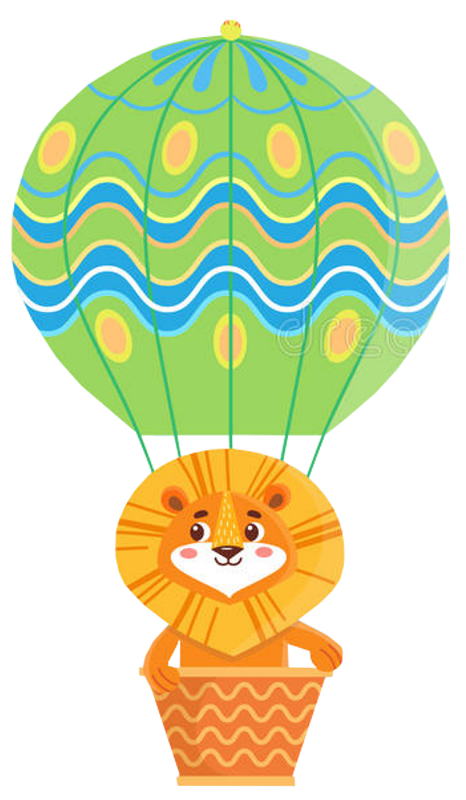 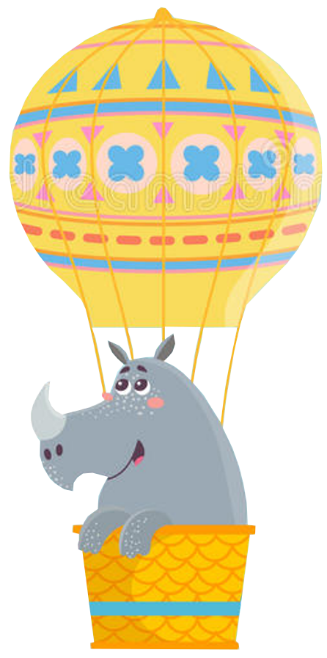 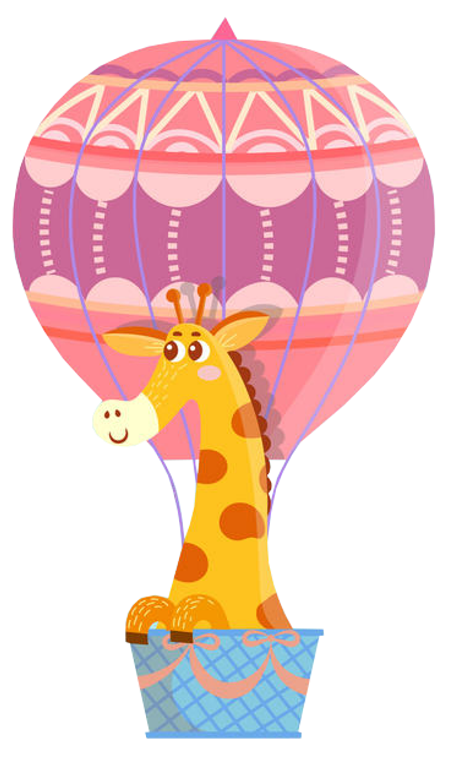 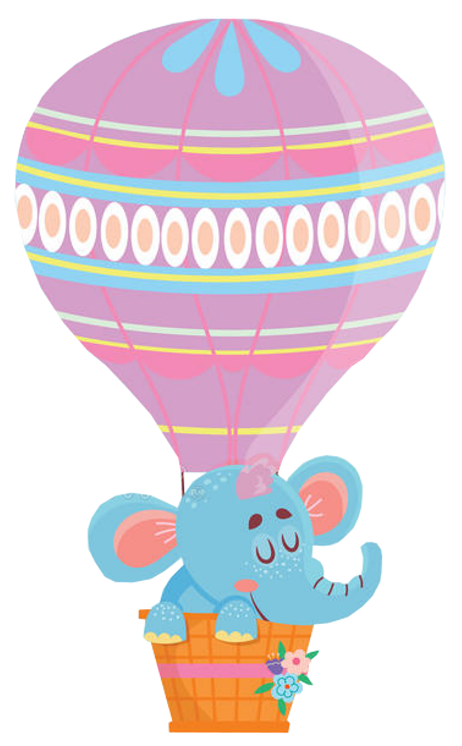 Sư tử
Hổ
Tê giác
Hươu cao cổ
Voi
[Speaker Notes: Hướng dẫn: GV click vào tên con vật để xuất hiện câu hỏi tương ứng.
Sau khi HS trả lời đúng, GV click vào khinh khí cầu để bay lên.
Click “Tiếp tục” để chuyển sang phần luyện tập]
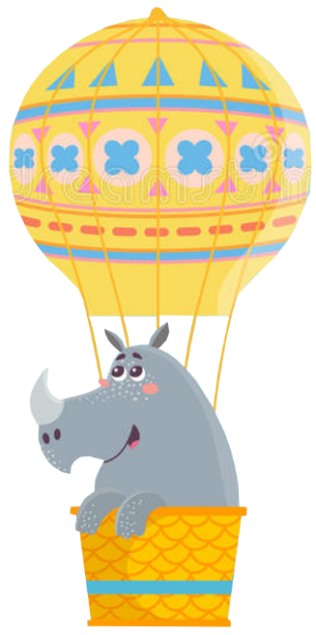 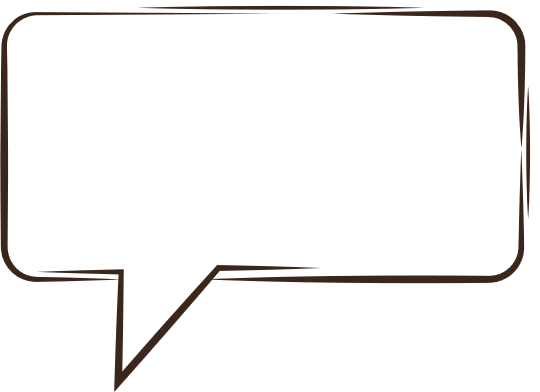 Câu 1. Hình ảnh cờ đỏ sao vàng bay trước bót cò nói lên điều gì?
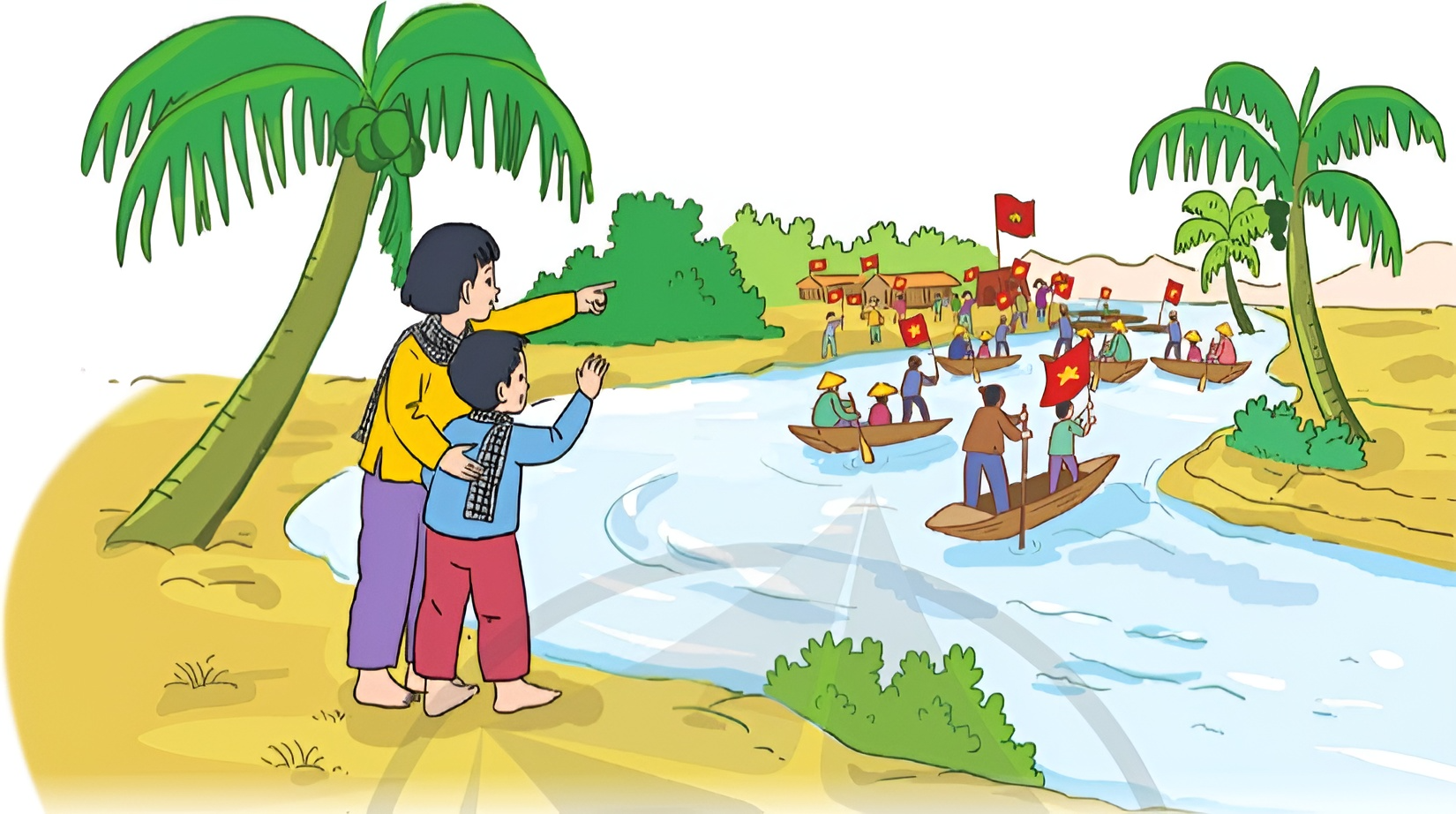 Hình ảnh đó cho thấy Cách mạng tháng Tám đã thành công, chính quyền đã được giành lại từ tay địch; đất nước ta đã hoàn toàn độc lập, nhân dân đã được sống cuộc đời tự do.
[Speaker Notes: Click màn hình 1 lần để hiện đáp án
Click vào hình động vật để quay lại slide chọn câu hỏi
Click màn hình 1 lần để hiện đáp án 
Click vào hình động vật để quay lại slide chọn câu hỏi]
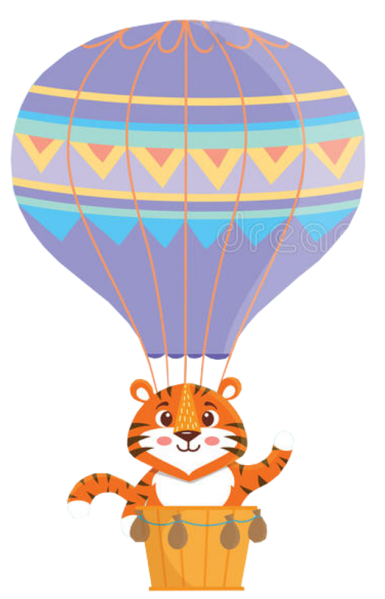 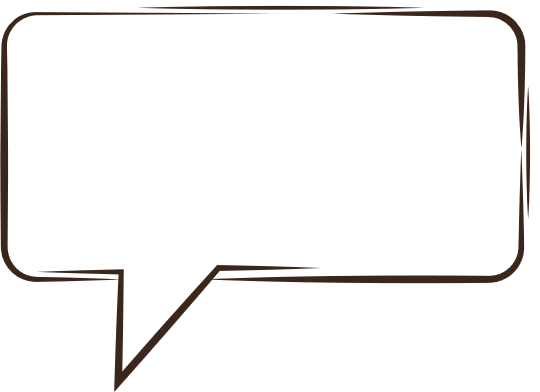 Câu 2. Tìm những hình ảnh người dân nô nức về dự cuộc mít tinh.
Đó là các hình ảnh: 
Mỗi người trên tay một lá cờ, lần lượt đổ ra sân chợ.
Những chiếc xuồng với lá cờ mỗi lúc mỗi gần nhau, đổ về bến chợ. 
Xuồng nối nhau, san sát, kết thành một chiếc bè đầy cờ.
Người từ các nơi đổ về đứng chật cả sân chợ.
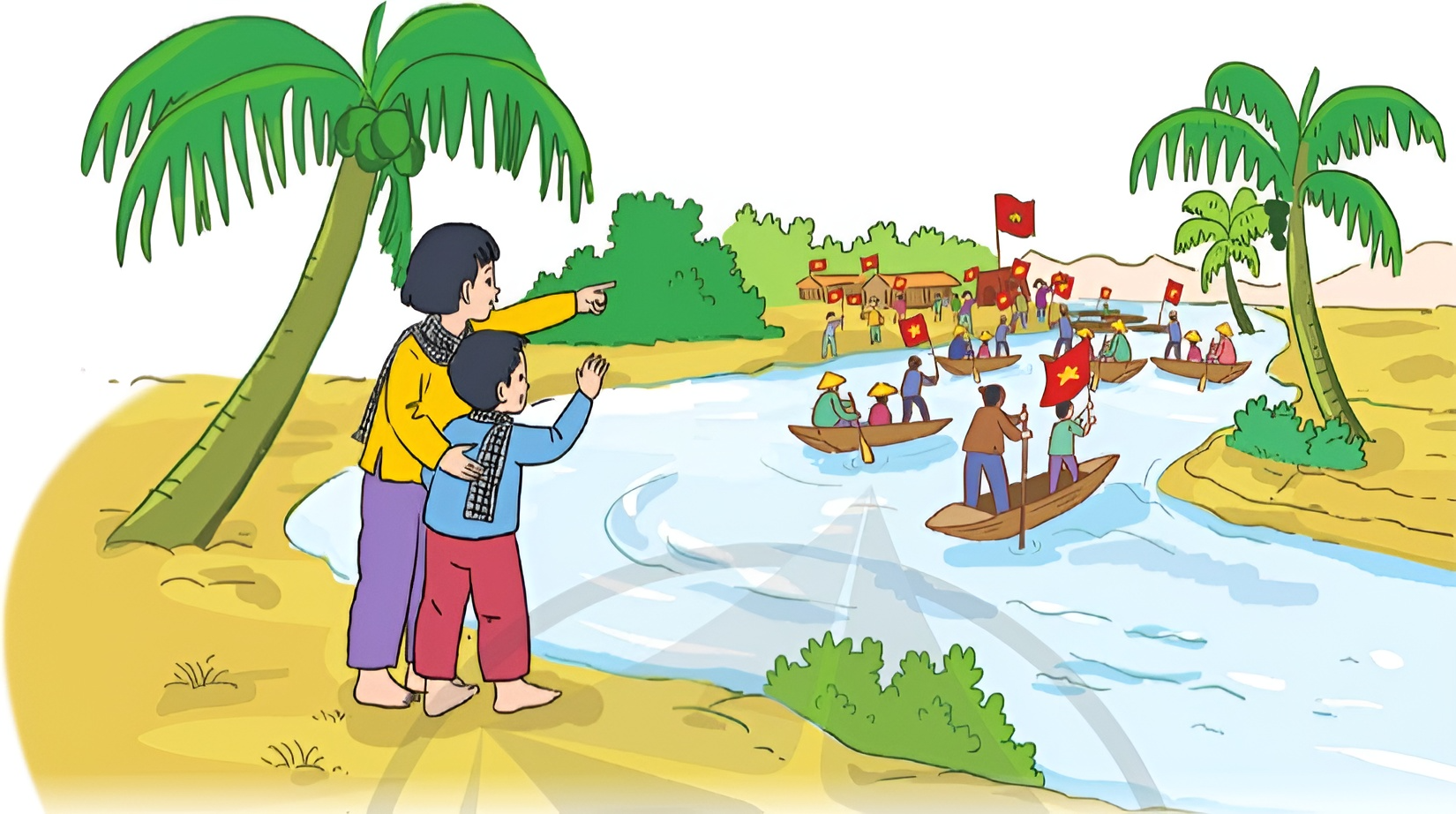 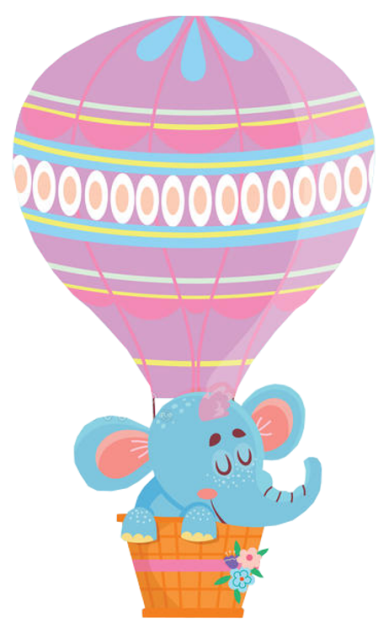 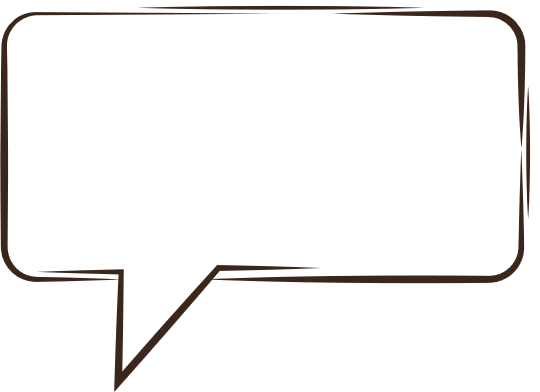 Câu 3. Những chi tiết nào thể hiện niềm vui vô bờ bến của người dân mừng nước nhà độc lập?
Đó là các chi tiết: 
Tiếng hô từ trên khán đài vang lên... Mọi người như dậy lên. Ai cũng muốn cất tiếng hát, nhưng không biết hát bài gì. 
Không có một bài hát nào đủ cho con người được hả hê mừng ngày chấm dứt đời nô lệ. 
Mạnh ai nấy hét, vừa hét vừa giơ cao tay vẫy cờ. Rồi tất cả cùng cất tiếng hoà theo.
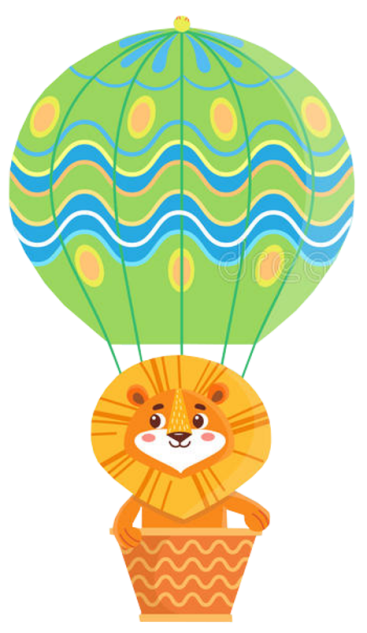 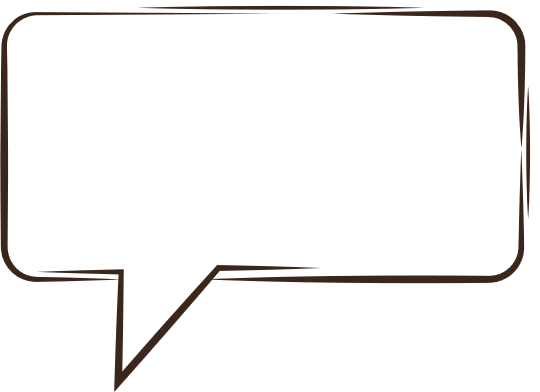 Câu 4. Tiếng hét vang của mọi người được so sánh với gì?
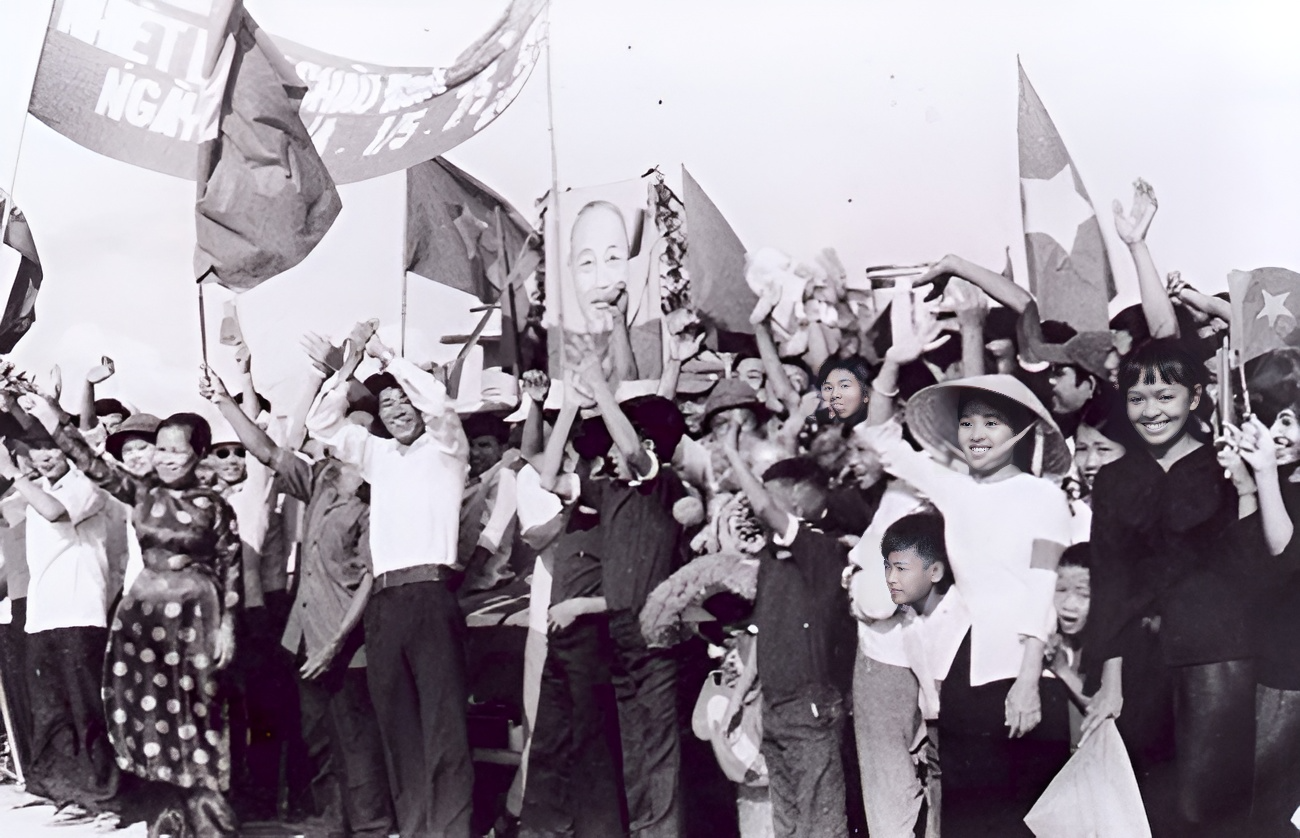 Tiếng hét vang được so sánh với một bài hát không được soạn trước, không có lời.
Tác giả so sánh như vậy vì đó là những tiếng hét được ngân vang, kéo dài như những bài hát thực sự.
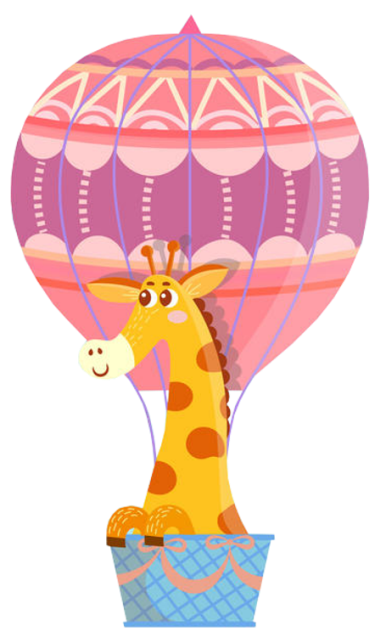 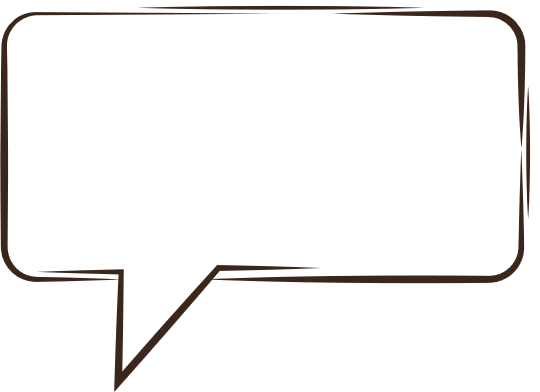 Câu 5. Theo em, vì sao “bài hát” ấy chỉ cất lên một lần mà “vang mãi với đời người”.
“Bài hát” đó được cất lên trong một khung cảnh đặc biệt, gắn với sự kiện đặc biệt: Đất nước ta giành lại độc lập sau nhiều năm bị thực dân Pháp, phát xít Nhật đô hộ, nhân dân ta được sống cuộc đời tự do. Đó quả thật là niềm vui được ghi nhớ mãi trong đời người. Chính vì vậy, “bài hát” mừng độc lập đặc biệt ấy chỉ cất lên một lần mà “vang mãi với đời người”.
LUYỆN ĐỌC NÂNG CAO
Luyện tập, chú ý cách ngắt nghỉ ở giữa các câu; đọc với giọng hồ hởi, nhấn giọng ở những từ ngữ, câu văn giàu hình ảnh, cảm xúc.
Luyện đọc
Tôi thấy rồi.// Cờ!// Cờ đỏ sao vàng trên cột cờ trước bót bay phấp phới.// Tôi lặng đi trước màu đỏ rực rỡ / với ngôi sao vàng năm cánh / trên nền trời xanh mênh mông của buổi sáng.
Như mùa hoa đến ngày nở rộ,/ cờ đỏ sao vàng/ mọc dần lên trước của mỗi ngôi nhà.// Rồi mỗi người trên tay một lá cờ,/ lần lượt đổ ra sân chợ,// Trên dòng sông mênh mông,/ những chiếc xuồng với lá cờ mỗi lúc mỗi gần nhau,/ đổ về bến chợ.// Xuồng nối nhau,/ san sát,/ kết thành một chiếc bè đầy cờ,/ bập bềnh trên mặt sông.
- Cách mạng tháng Tám thành công!//
- Chấm dứt một trăm năm nô lệ!//
- Việt Nam Độc lập,/ Tự do,/ Hạnh phúc muôn năm!//
Mọi người như dậy lên.// Ai cũng muốn cất tiếng hát,/ nhưng không biết hát bài gì.// Bấy giờ,/ không có một bài hát nào/ đủ cho con người được hả hê mừng ngày chấm dứt đời nô lệ.// Thế là mạnh ai nấy hét,/ vừa hét,/ vừa giơ cao tay vẫy cờ.// Rồi tất cả cùng cất tiếng hoà theo.// Đó là một bài hát không được soạn trước,/ một bài hát không lời,/ phát ra từ sức mạnh trong lồng ngực của mỗi người.// Một bài hát không thể hát lại lần thứ hai/ mà vang mãi với đời người.
Luyện đọc và ôn lại kiến thức đã học
Chuẩn bị 
Luyện từ và câu: Trạng ngữ